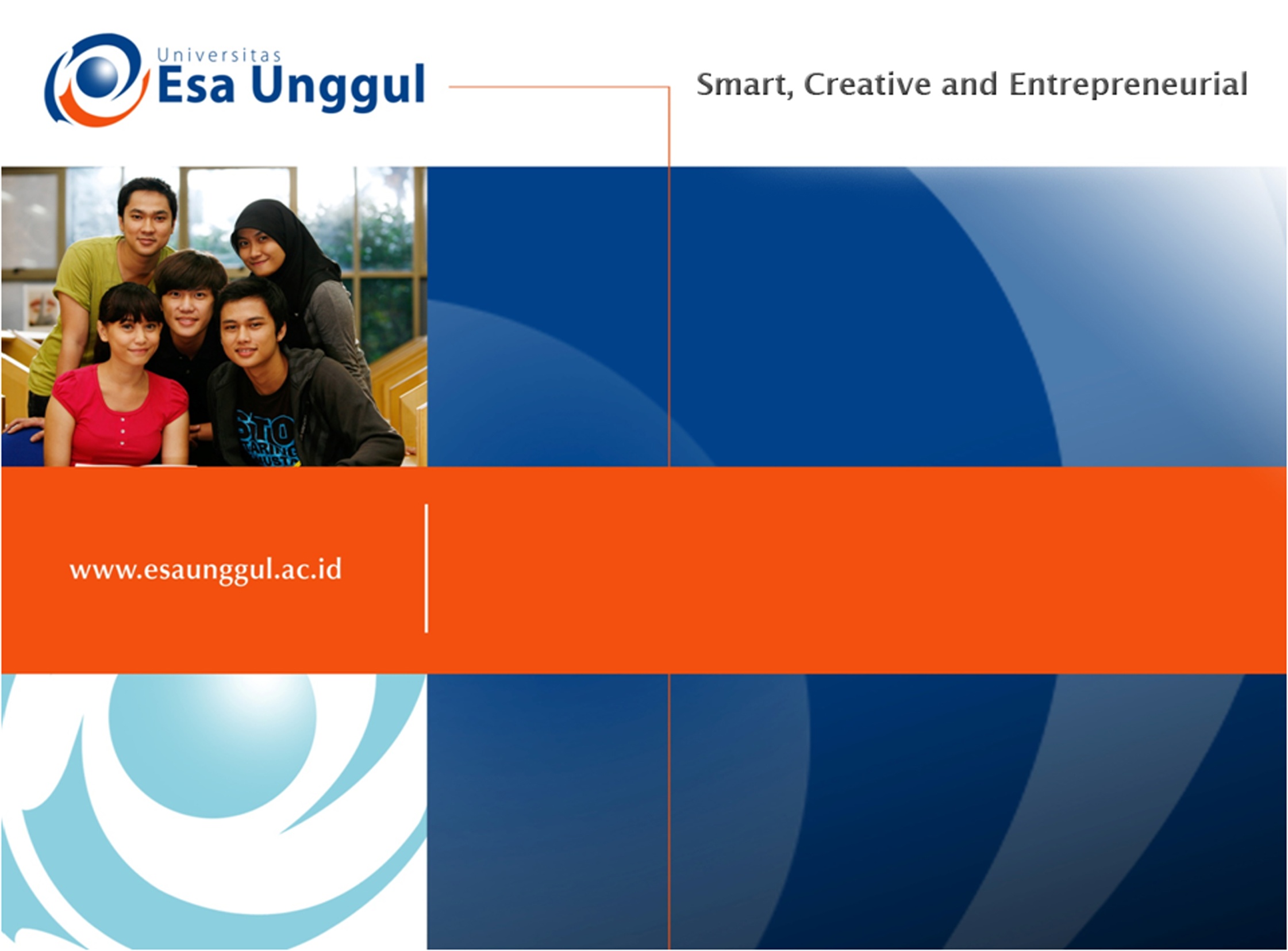 PENGANTAR NEUROSAINS
PERTEMUAN 1 
Abdul Chalik Meidian & Jerry Maratis
FAKULTAS FISIOTERAPI
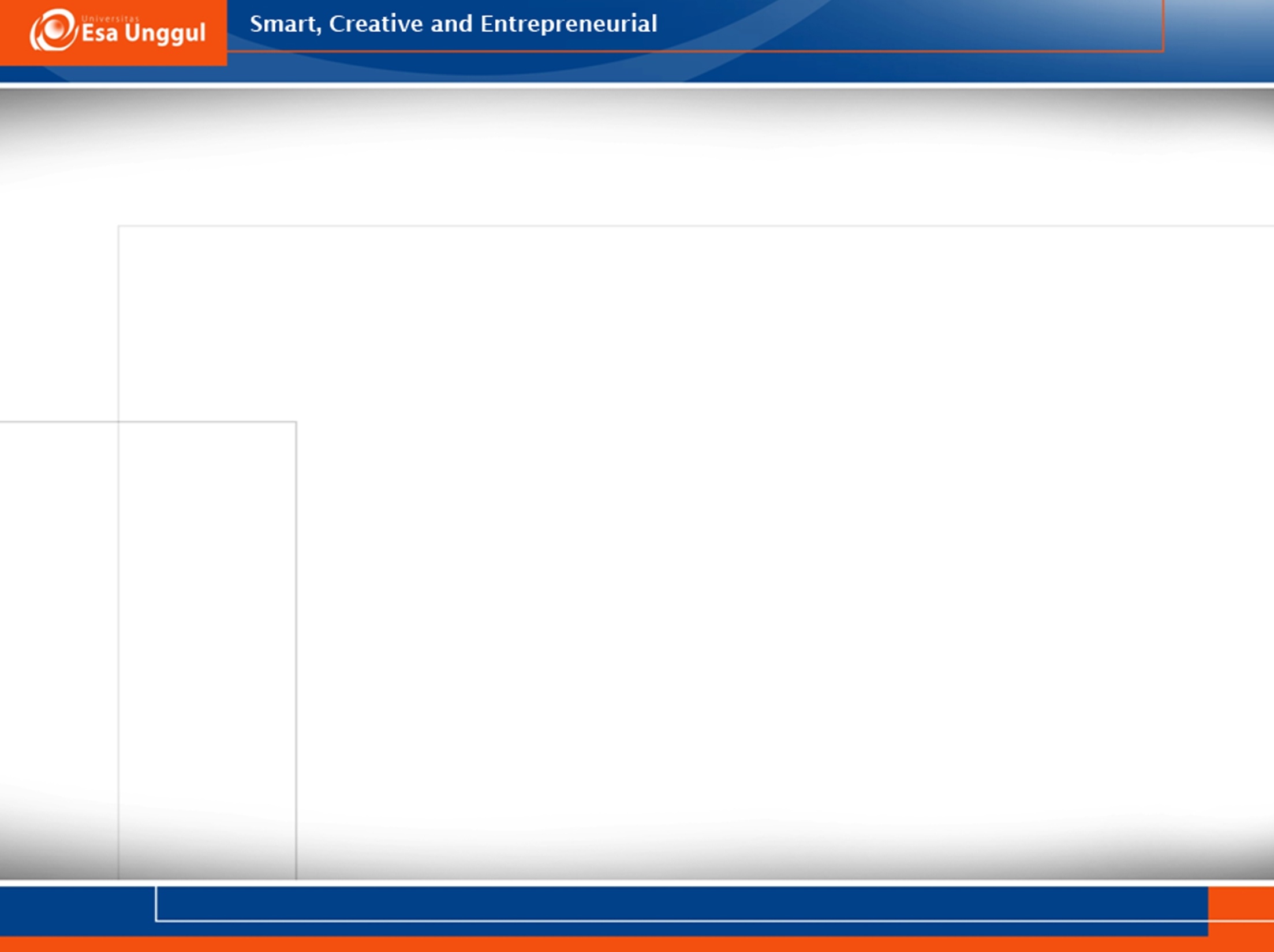 VISI DAN MISI UNIVERSITAS ESA UNGGUL
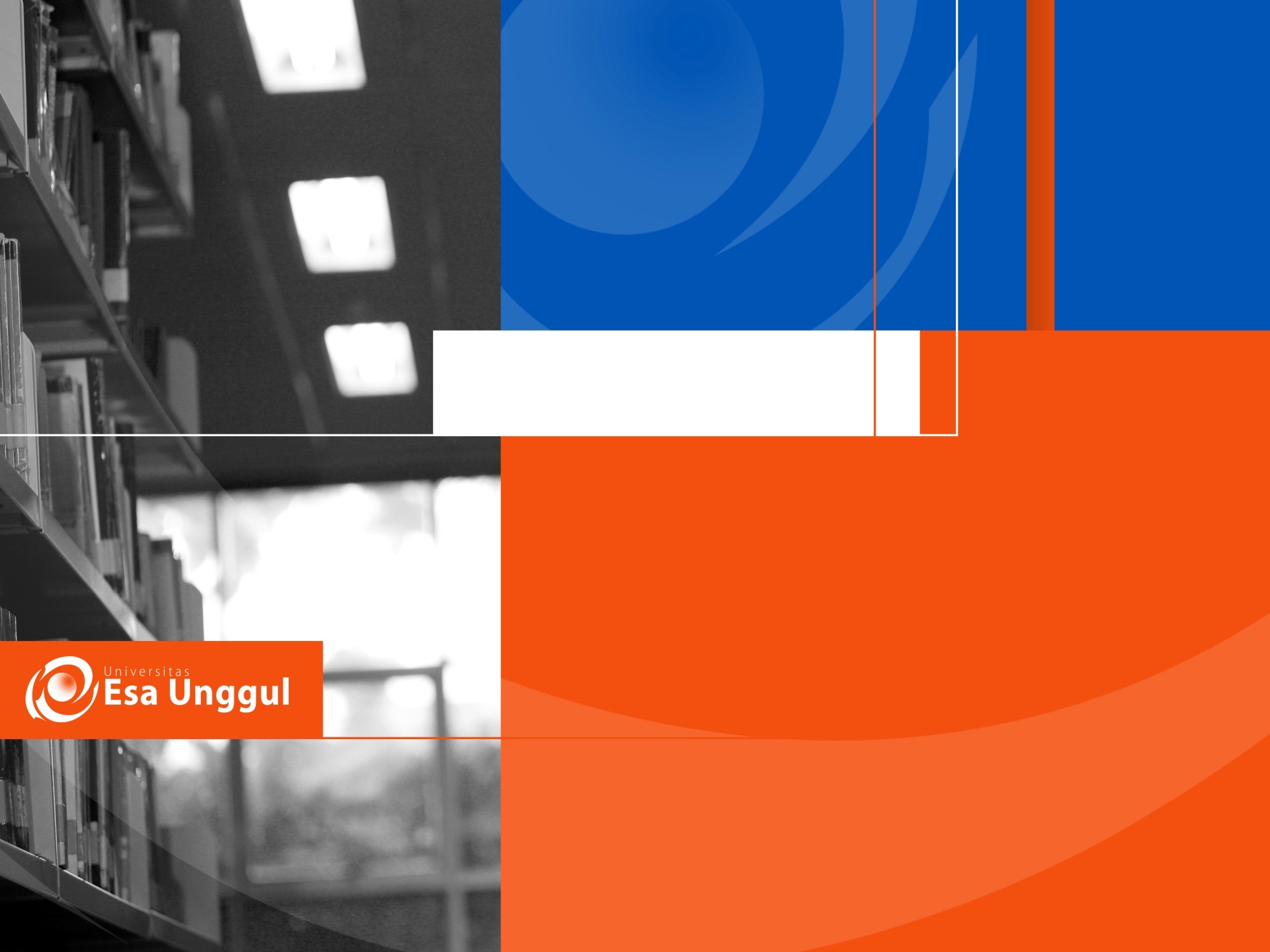 Materi Sebelum UTS
01. Pengantar Perkuliahan Neurosains
02. Review : (Neuroanatomi dan Fisiologi Otak)
03. Meninges, CSF & Blood supply
04. The Peripheral Nervous System
05. Development of  The Nervous System
06. Sensory Motor System
07. Neuroplasticity
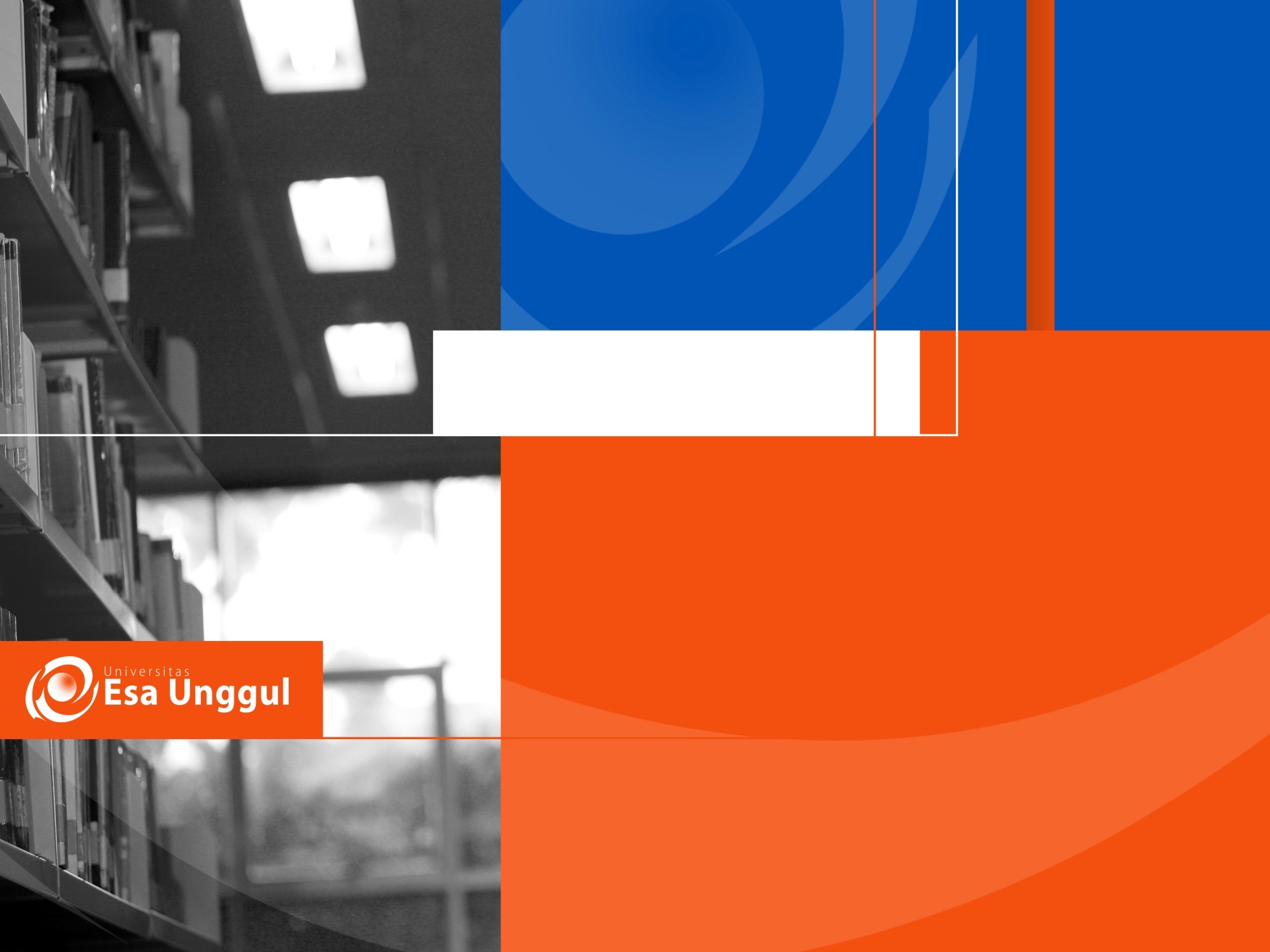 Materi Setelah UTS
08. The Pain System & Somatosensation
09. The motor system, flacidity & spasticity
10. Automatic Nervous System
11. Cognitive, Memory & Learning
12. Mirror Neuron System
13. Virtual Reality in Rehabilitation
14. Review : (Tugas Individu & Kelompok)
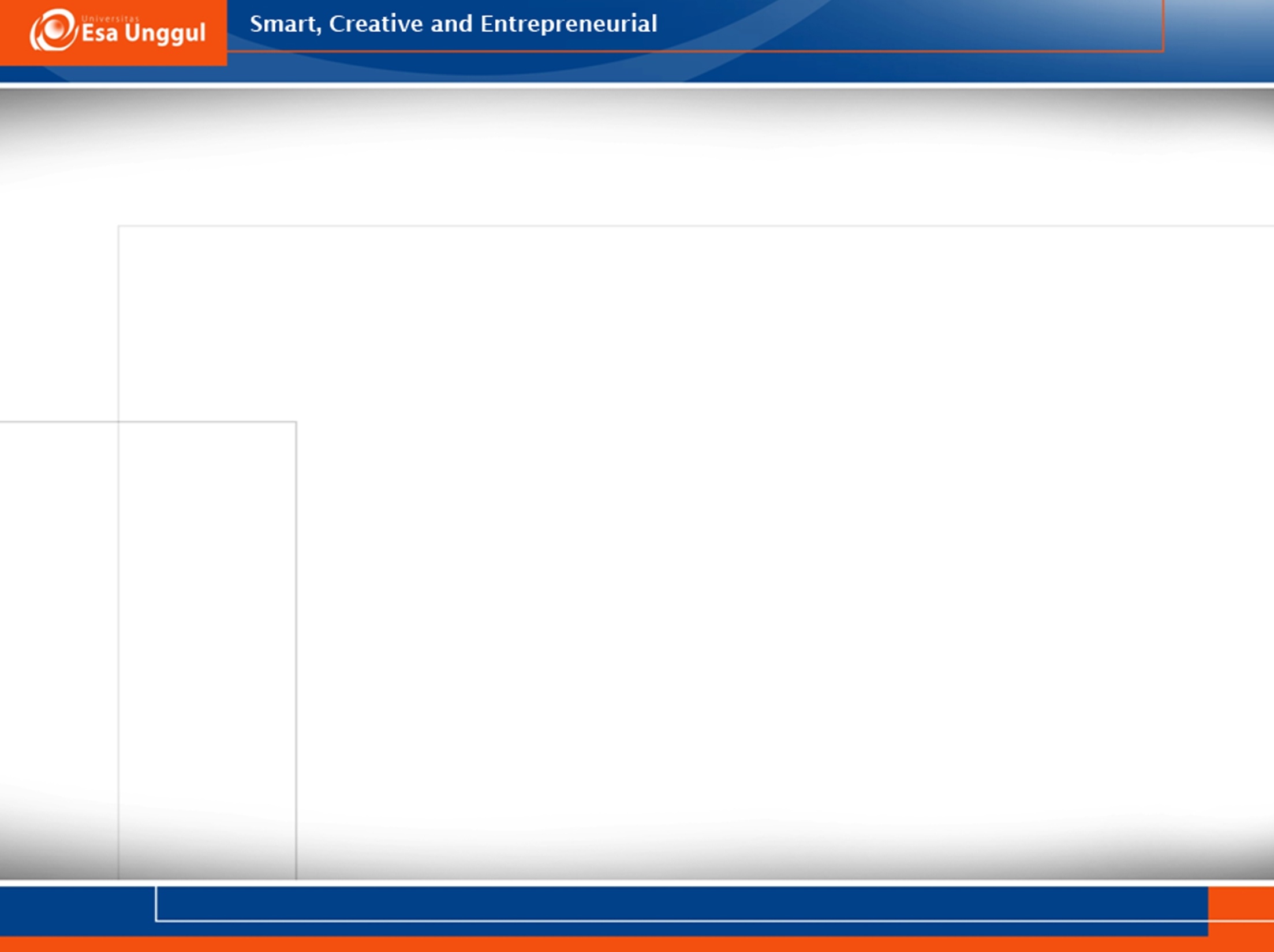 KEMAMPUAN AKHIR YANG DIHARAPKAN
Mahasiswa mampu memahami konsep dasar keilmuan bidang Neurosains dalam
Penerapannya  teori bidang fisioterapi
Implementasinya  praktik kasus penyakit bid. Fisioterapi
    C. Aplikasi  pemecahan masalah penyakit pasien bidang Ft. 
Komponen penilaian :              Kehadiran = 10 %
Tugas kelompok = 15 %
Tugas individu = 15 %
UTS = 25 %
UAS = 35 %
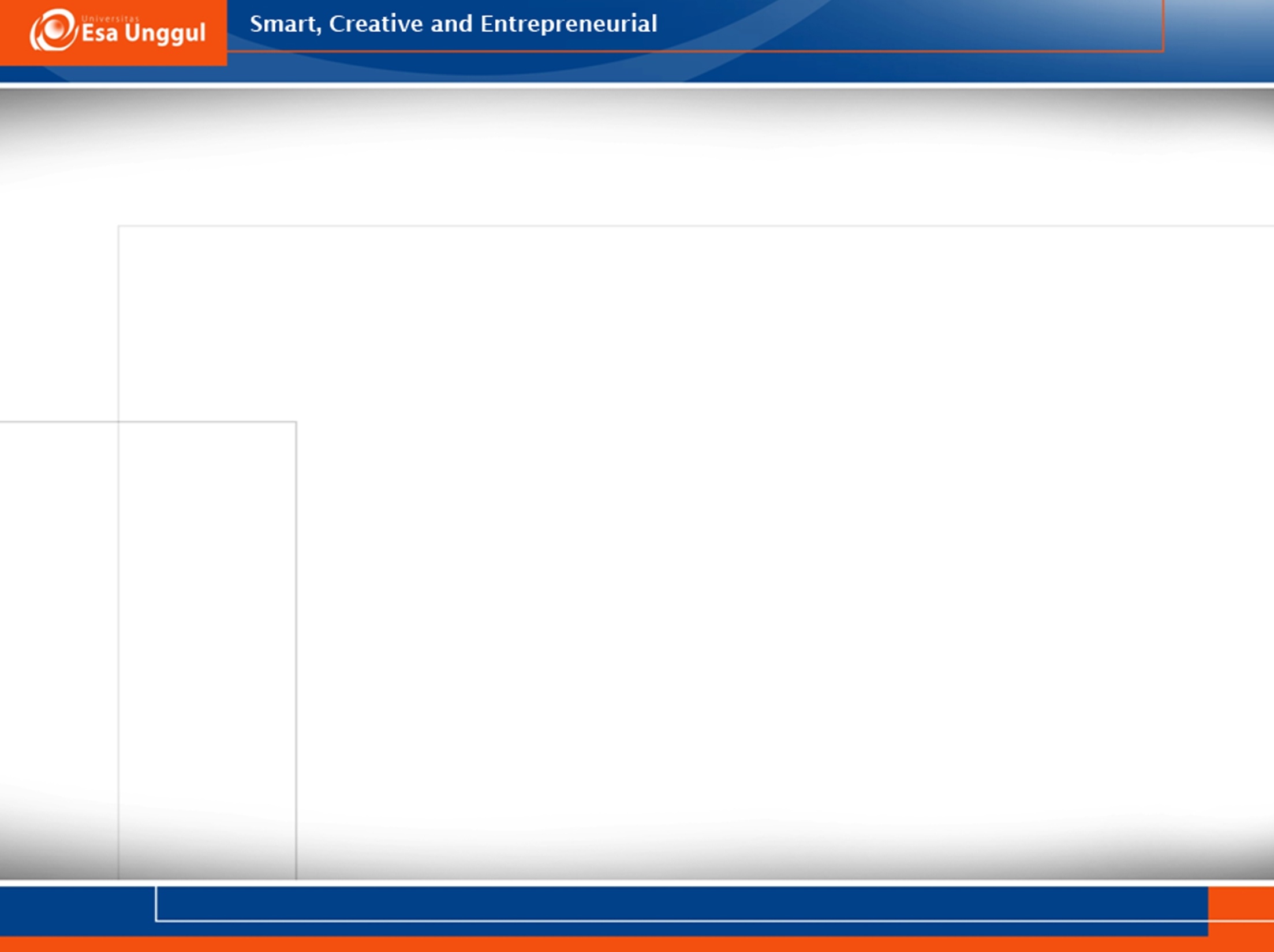 What Is Neuroscience?
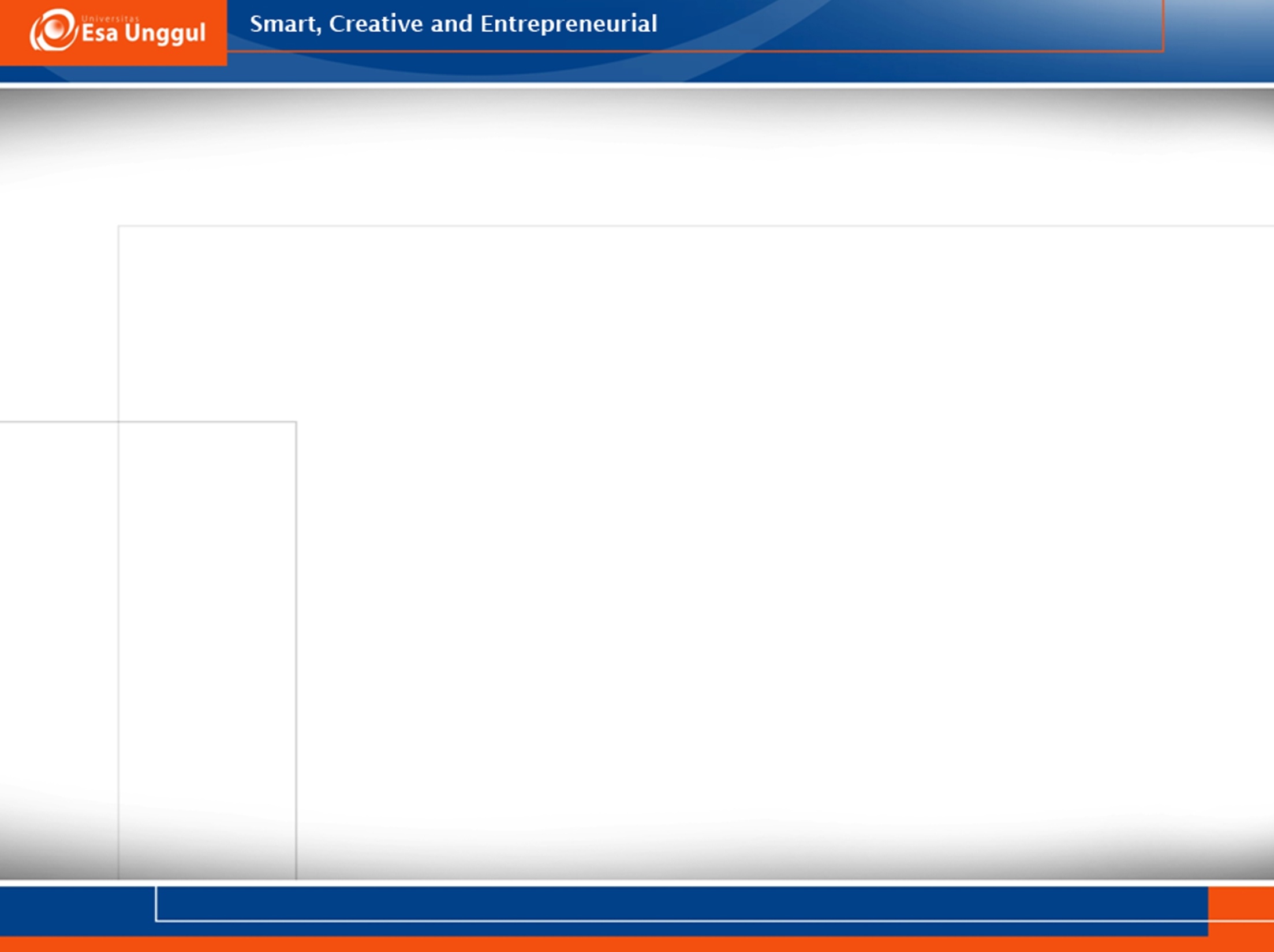 How its applied?
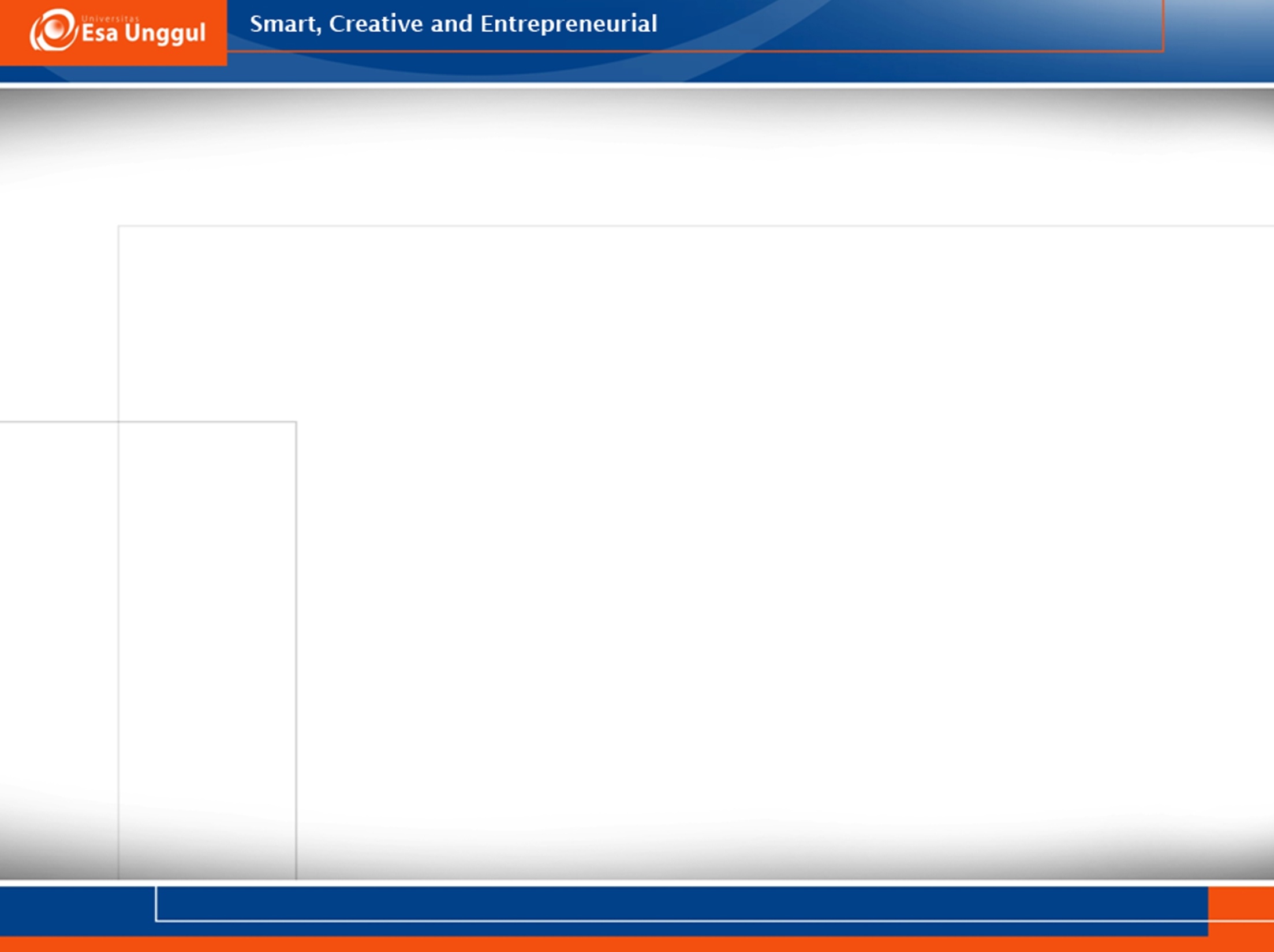 Pengertian NEUROSAINS
Neurosains  “neuro” & “sains”
Neuro  saraf
Sains  ilmu pengetahuan
Neurosains  ilmu yang mempelajari saraf??? Apakah sama dengan Neurologi?
Apa beda Neurosains dengan Neurologi???
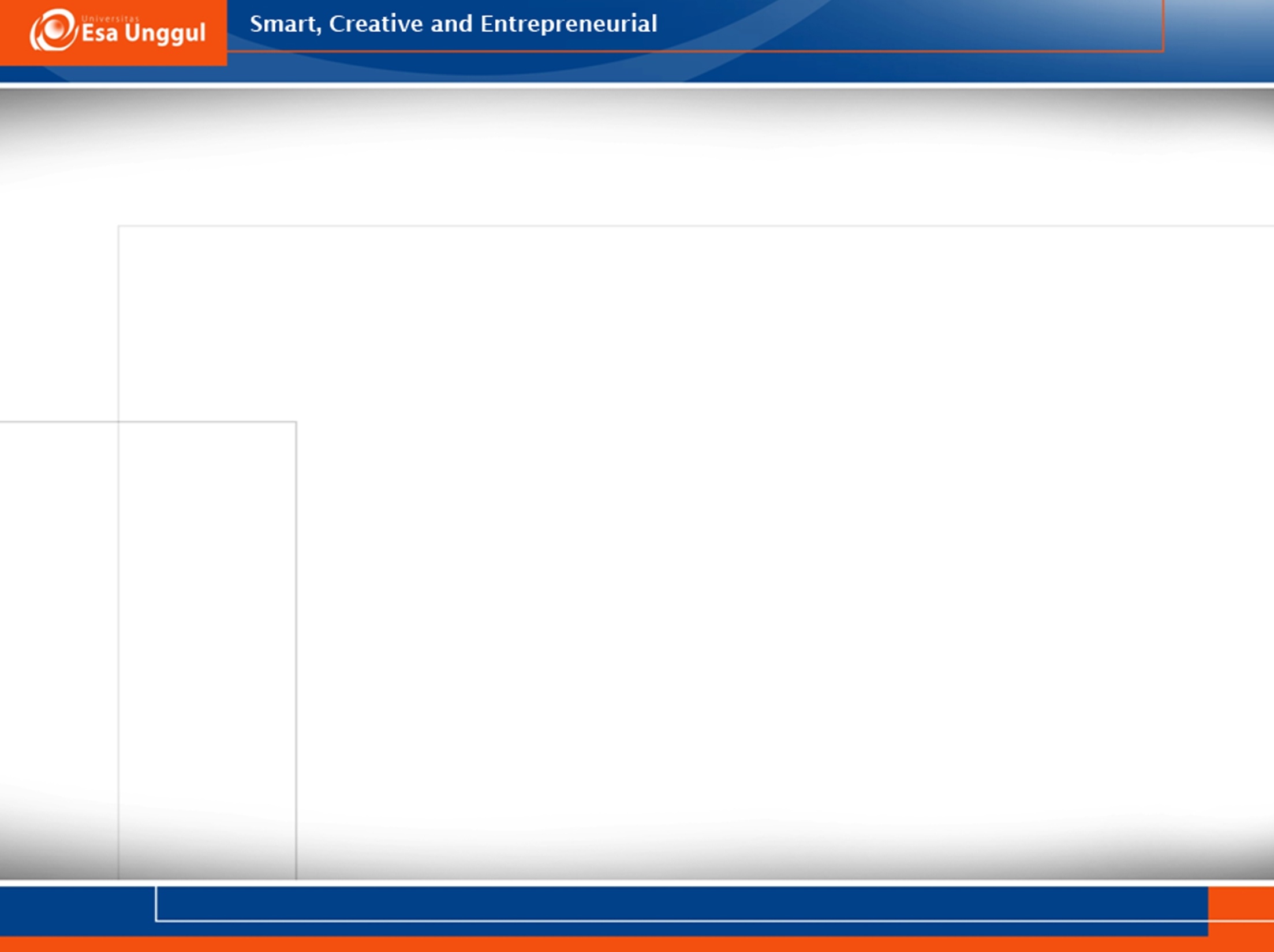 PENGERTIAN
Neurosains  Bidang ilmu yang mempelajari secara khusus sistem saraf dalam tubuh makhluk hidup.
Neurosains ini berinteraksi dengan seluruh konsep kehidupan yang secara khusus menggabungkan kedua ilmu biologi dan humaniora
Neurosains mempelajari cara kerja otak seperti anatomi, fisiologi, biochemistry, molekuler biologi, psikologi & kognitif
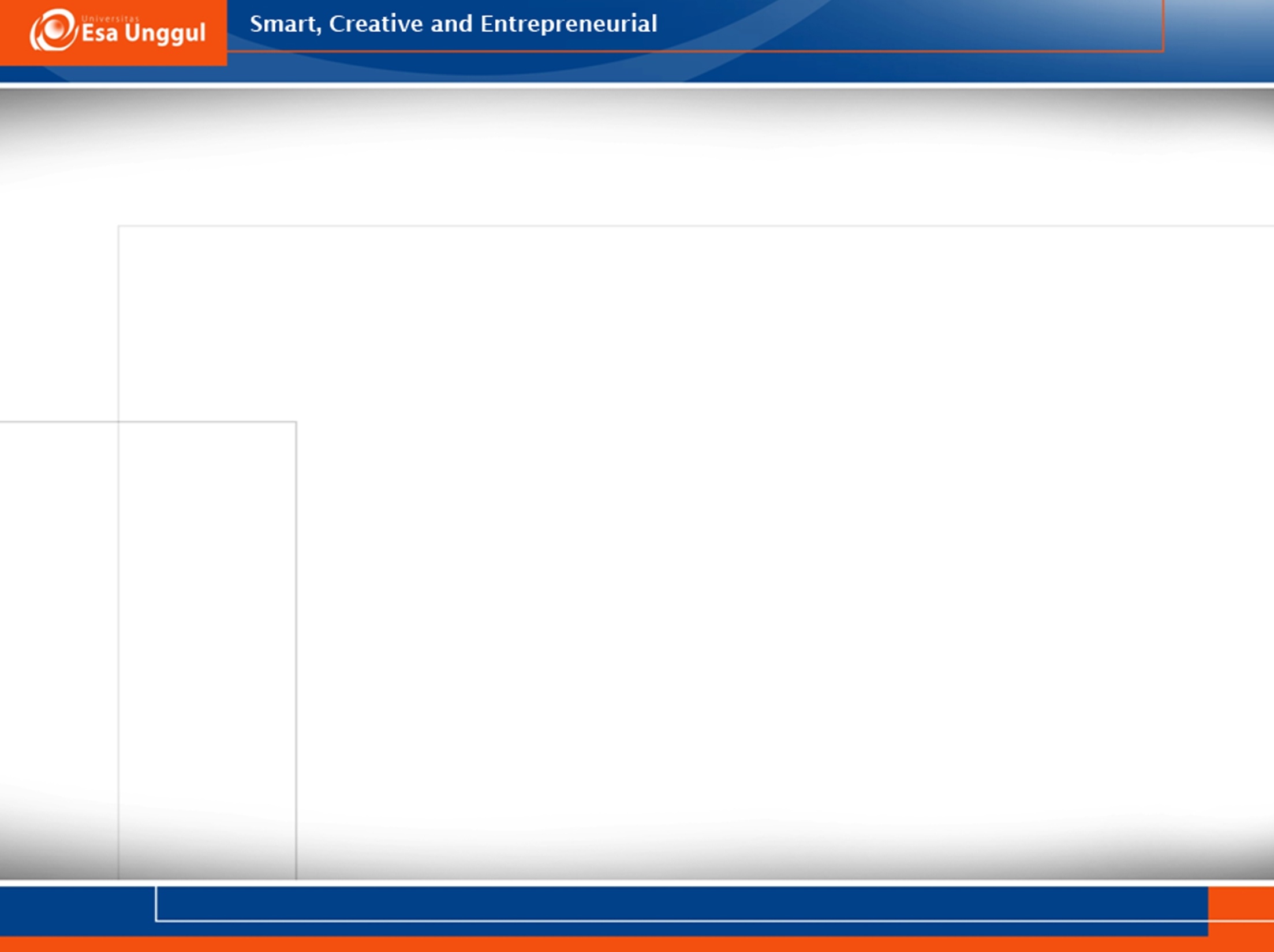 Neurosains
Menurut Prof. Dr. dr. Moh Hasan Machfoed, Sp.S(K), M.S Ketua Umum PERDOSSI (Persatuan Dokter Spesialis Penyakit Saraf Indonesia), 

Neuroscience adalah ilmu yang mencoba mengungkap misteri otak. Namun, karena otak merupakan salah satu organ manusia maha penting, karena sebagai “utama dan yang pertama” serta menentukan kualitas hidup dan kehidupan seseorang, maka pengungkapan tersebut harus dilakukan dengan bantuan-bantuan disiplin ilmu lainnya.(dalam kata pengantar pada buku Ilmu Neurosains Modern, 2015).
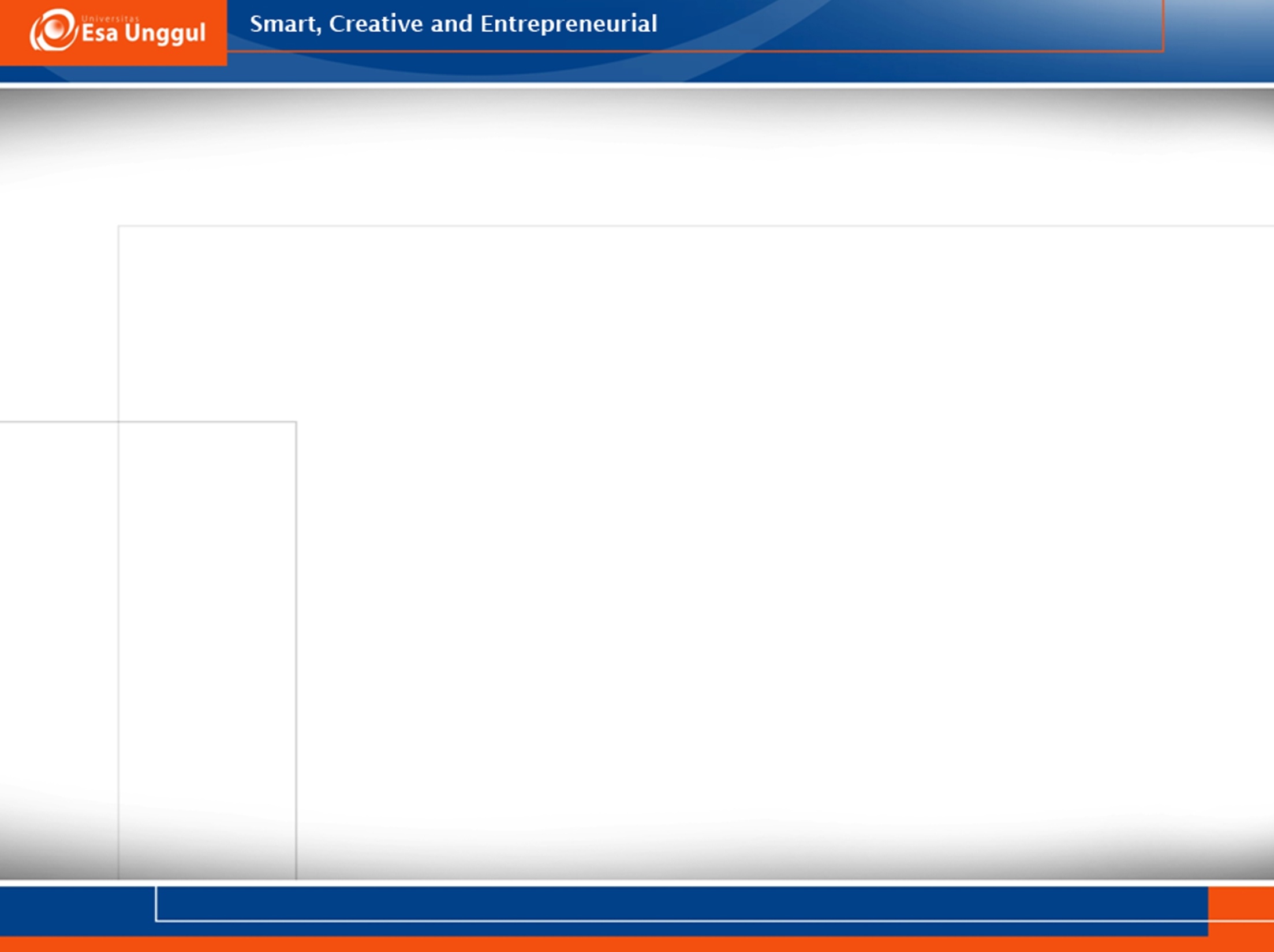 Perbedaan Neurosains dan Neurologi
Neurosains ilmu yang mengungkap misteri saraf terutama otak dengan penelitian2 untuk dikaji secara saintifik apa yang belum diketahui dengan bantuan berbagai disiplin ilmu2 lainnya
Neurologi ilmu yang mempelajari sistem saraf dan penyakitnya yang didapat dari neurosains yang dapat diaplikasikan ke pasien di klinik/RS
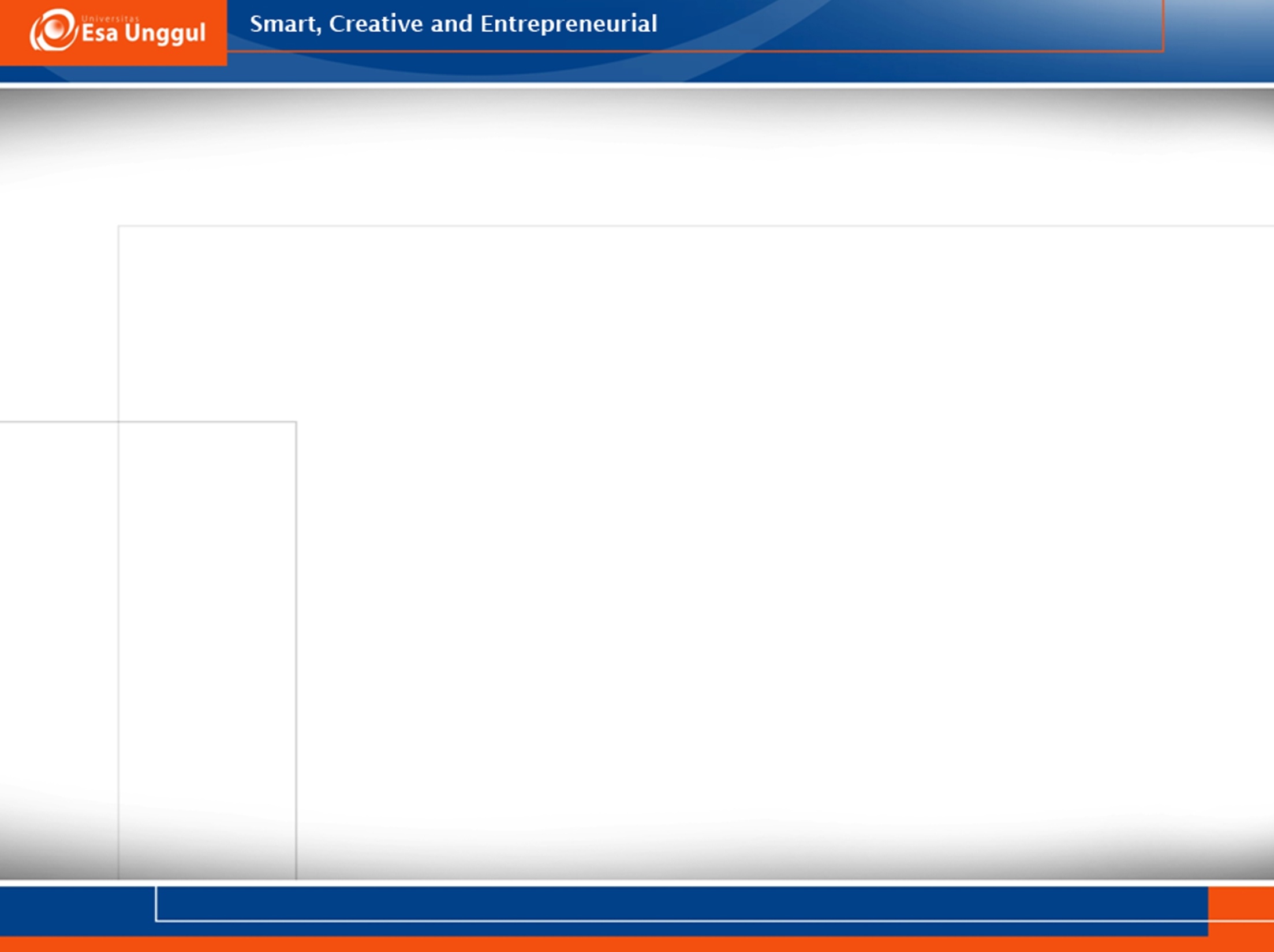 Anatomi dan Fisiologi Otak & Neuron
Neuron terdiri dari
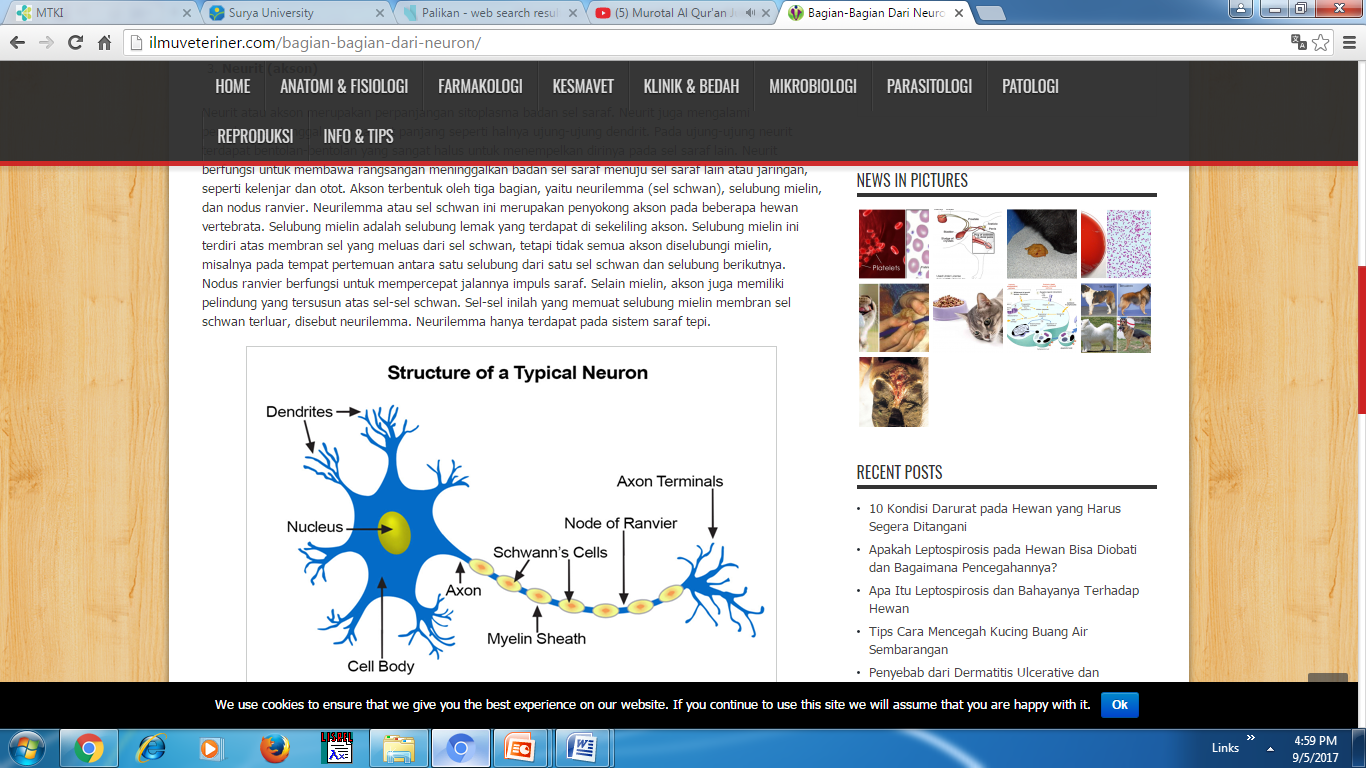 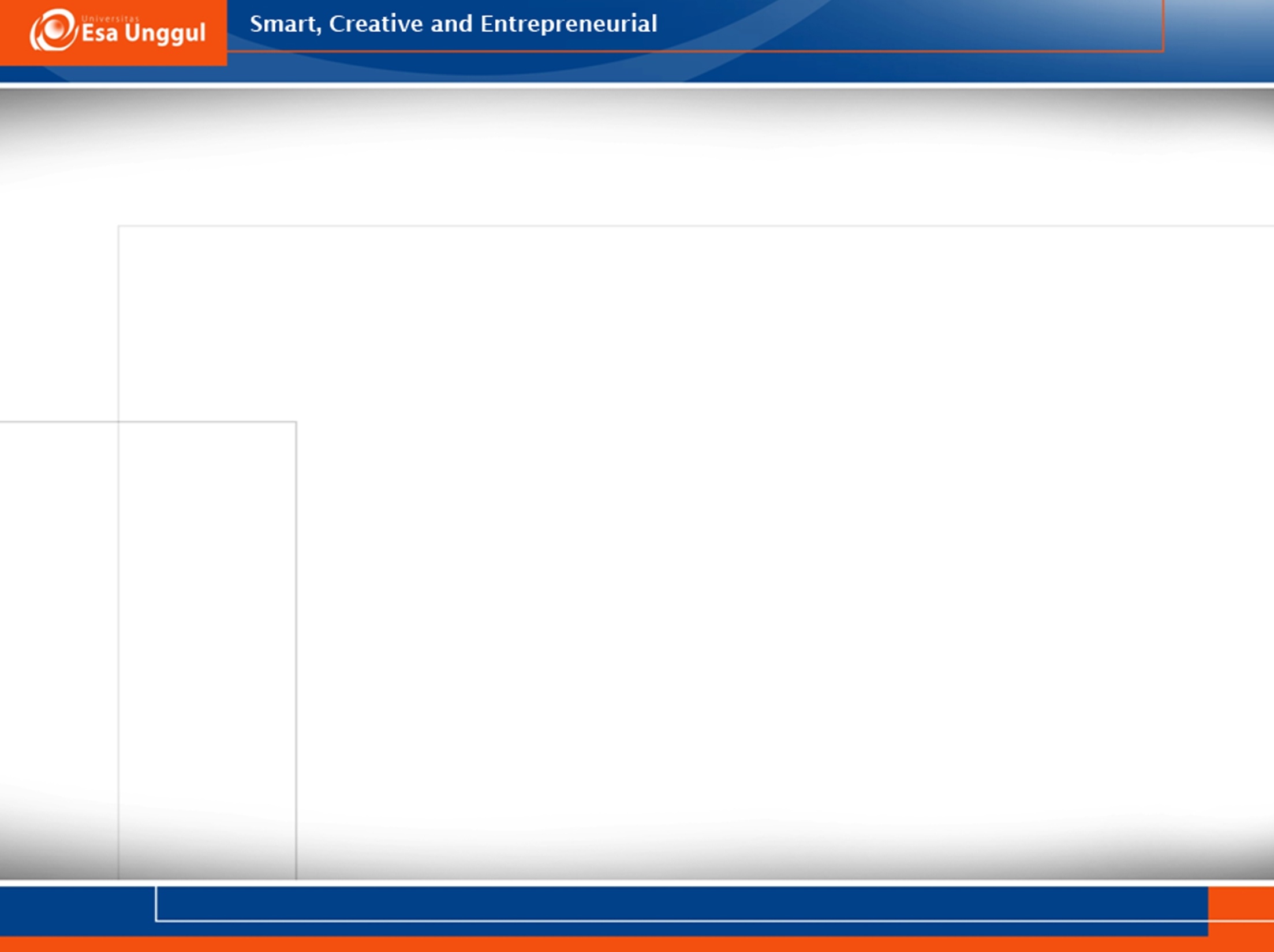 Neuron
Bagian dari Neuron
1. Badan Sel  Untuk Menerima rangsangan dari Dendrit
2. Dendrit  Menerima rangsang dan membawanya ke badan sel saraf
3. Axon  Membawa rangsangan meninggalkan badan sel menuju sel saraf lain
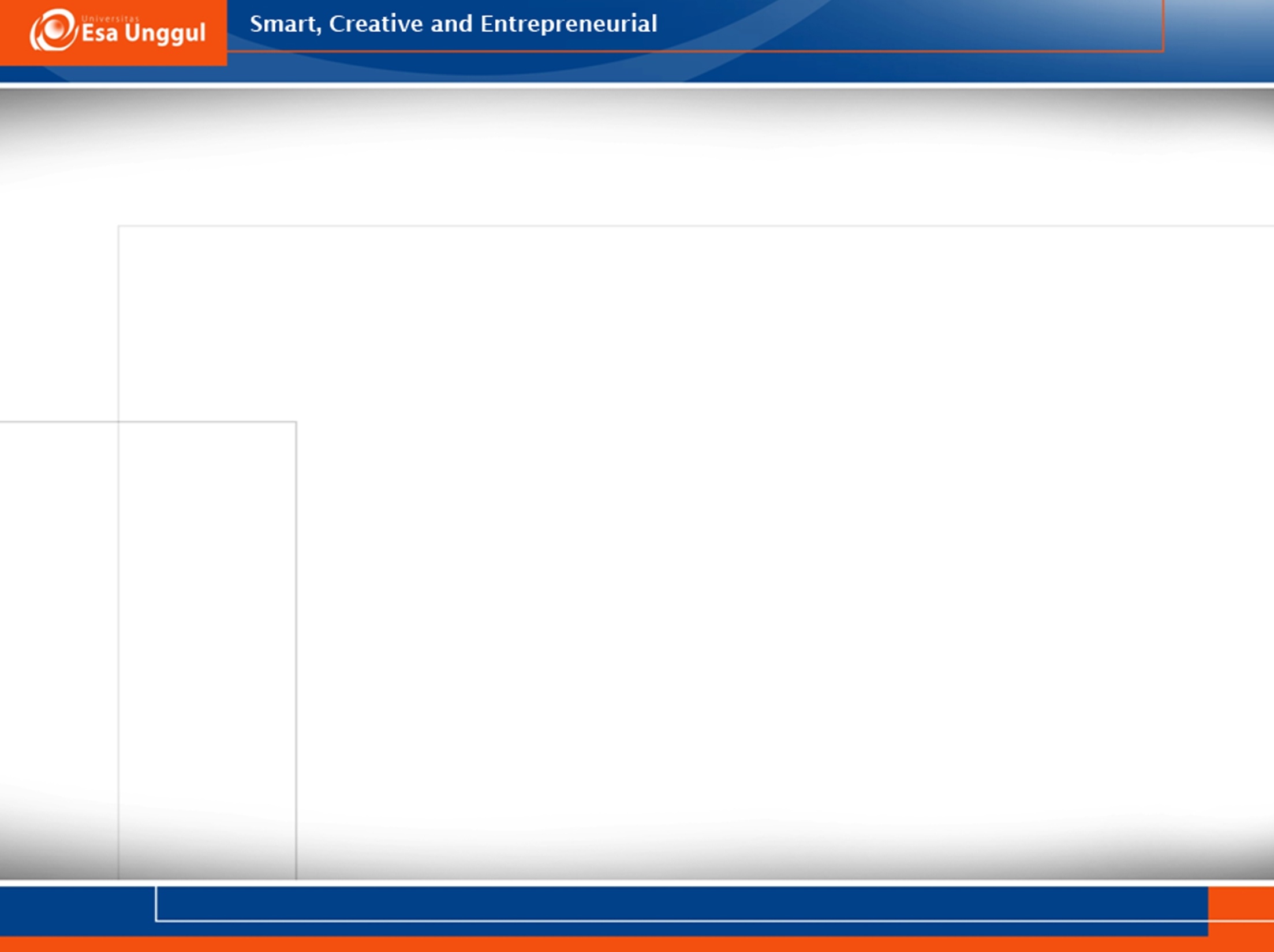 Sistem Saraf Pusat
SSP terdiri dari :
A. Dua Hemisfer Otak
B. Cerebellum
C. Brainstem
D. Medulla Spinalis
Hemisfer Otak terdiri 4 Lobus :
Lobus Frontalis : fungsi kognitif, persepsi, bahasa & bicara
Lobus Parietalis : fungsi memproses informasi sensorik 
Lobus Temporalis : fungsi memproses pendengaran (auditory)
Lobus Occipitalis : fungsi memproses informasi penglihatan (visual)
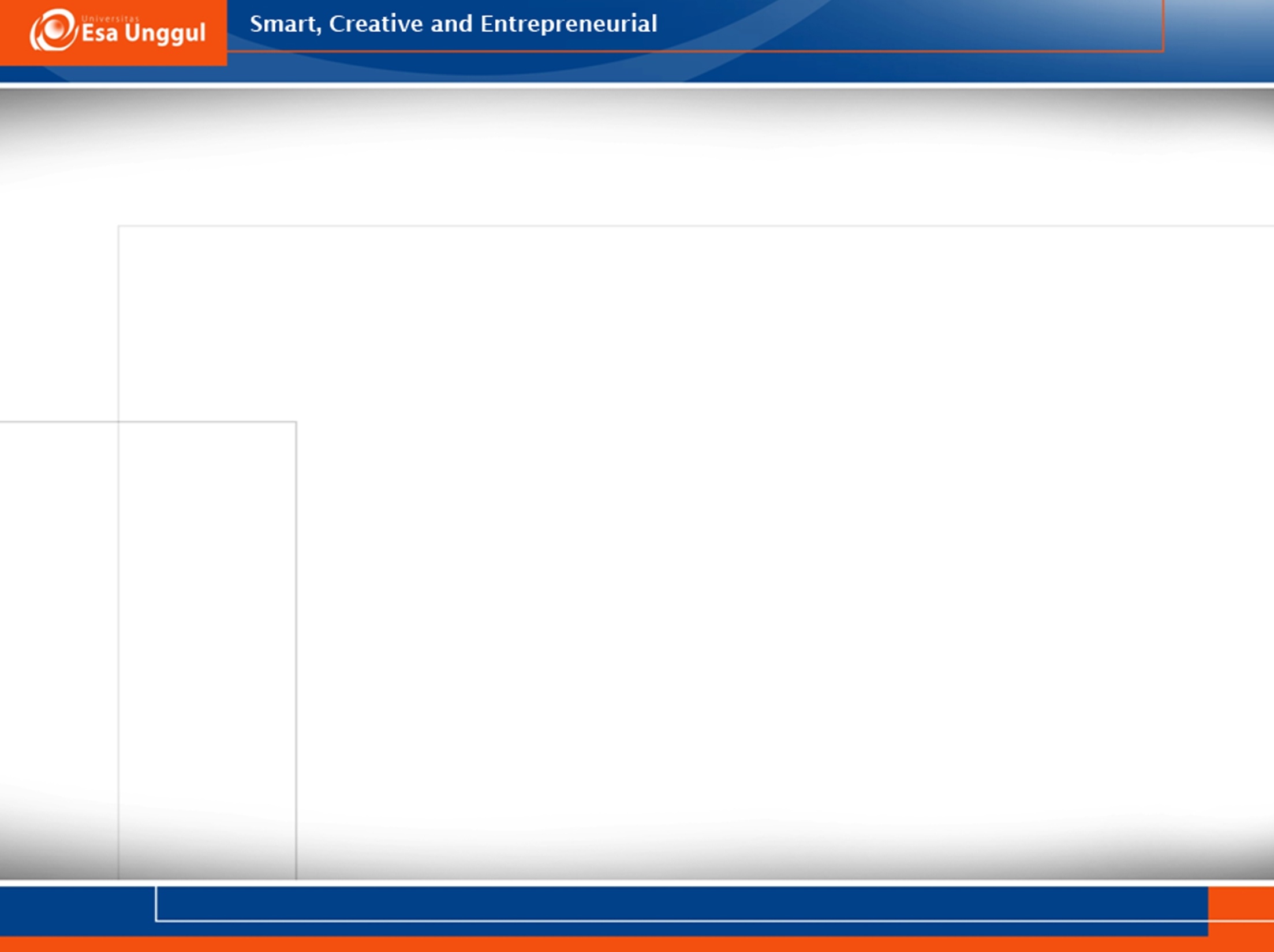 Neuron berdasarkan Fungsi
Pembagian Neuron berdasarkan fungsinya :
Neuron Aferen : Neuron Sensorik yang menerima & mengirimkan rangsangan
2. Neuron Efferen : Neuron motorik yang menghasilkan respons dalam sel target
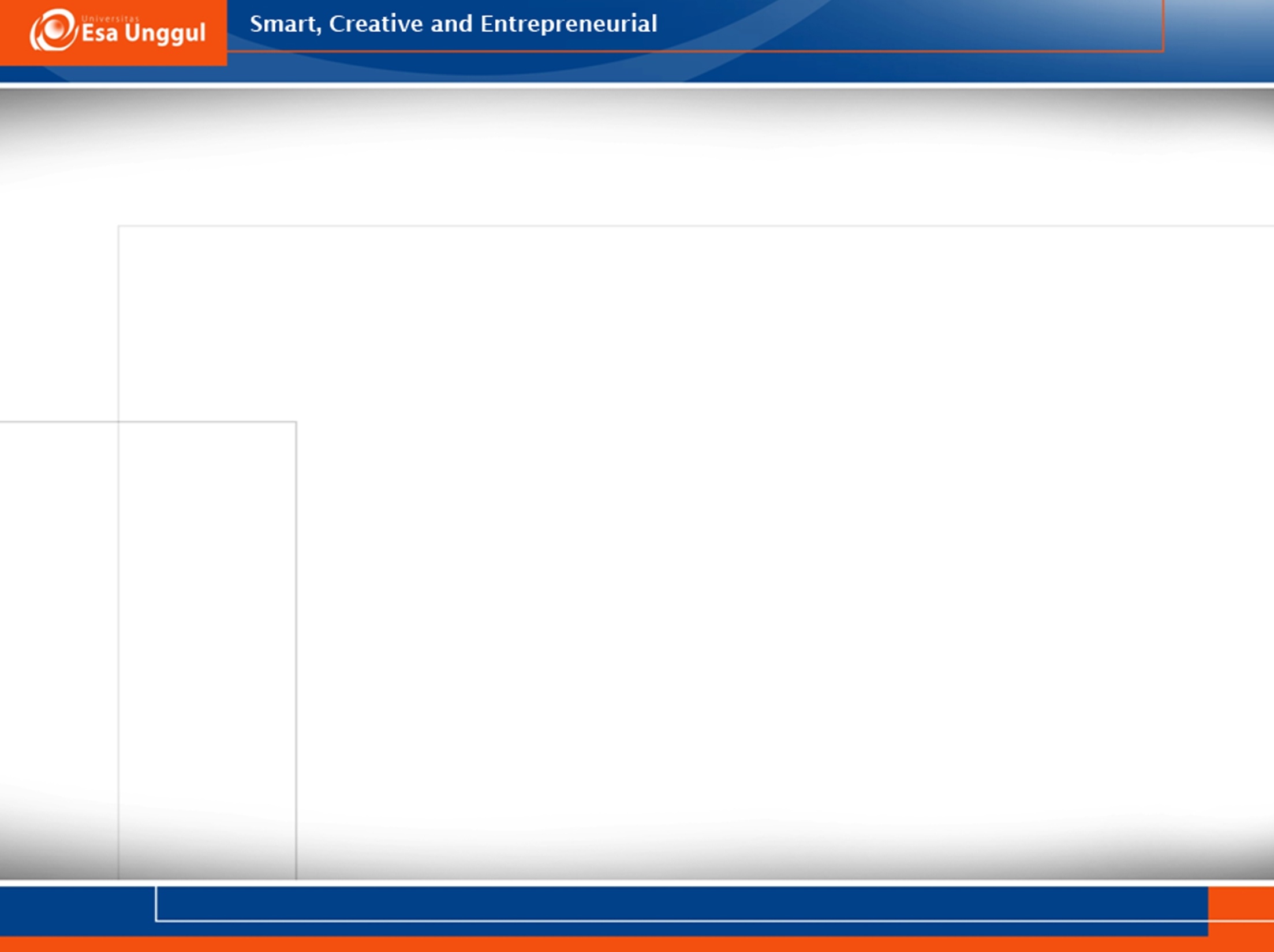 Struktur Umum Otak
Brain terdiri dari : 
2 Hemisfer (kanan & kiri) Mengontrol berpikir dan bahasa
Bagian Tengah terdapat Thalamus gumpalan saraf sensorik dari seluruh tubuh & transfer informasi ke bag. Otak lainnya
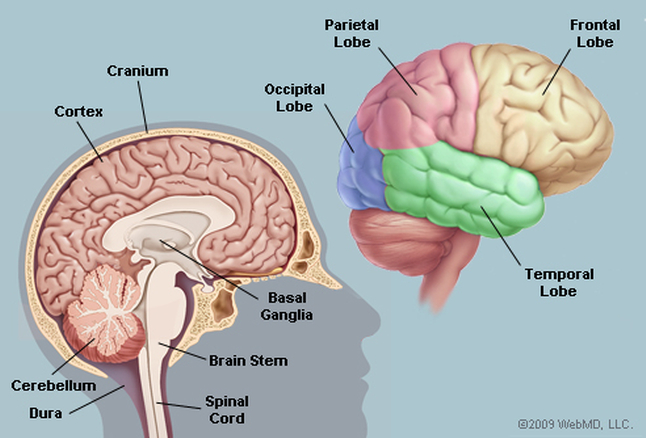 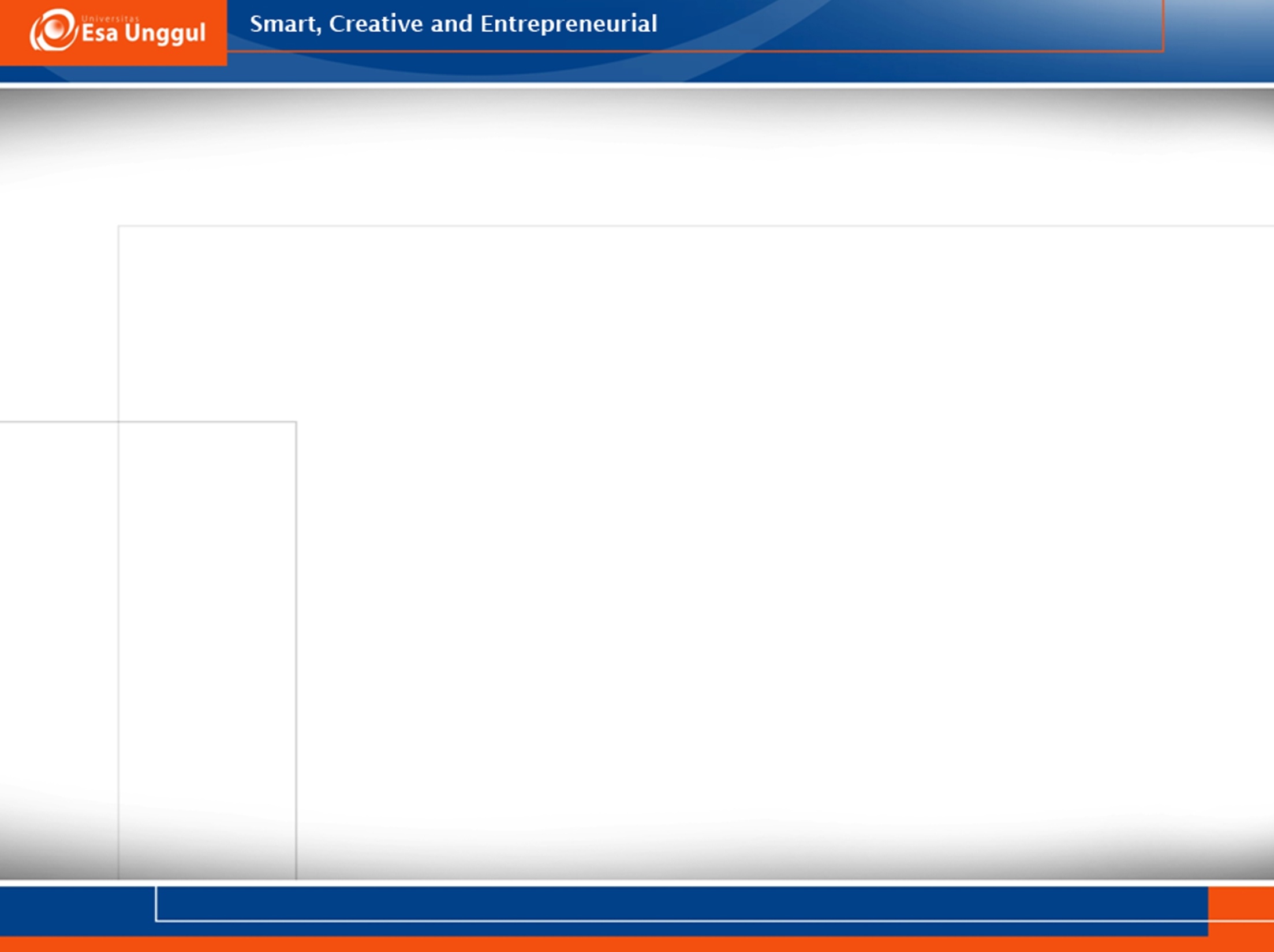 Hipocampus  pembentukan & penyimpanan memori dan juga pengendalian emosi
Hipothalamus  mengatur sekresi sebagian besar hormon tubuh ( mengendalikan fungsi tubuh)
Cerebellum  mengontrol koordinasi motorik dan keseimbangan seluruh tubuh
Batang Otak  Memodulasi fungsi vital kelangsungan hidup seperti pernafasan dan aliran darah
Synaps  berfungsi sebagai komunikasi antara satu sel neuron dengan neuron lainnya
Neurotransmitter  bahan kimia endogen yang mengirimkan sinyal dari neuron ke sel target di sinapsis
 (norepinefrin, acetilkolin, dopamin, serotonin, asam gama aminobutirat (GABA), glisin)
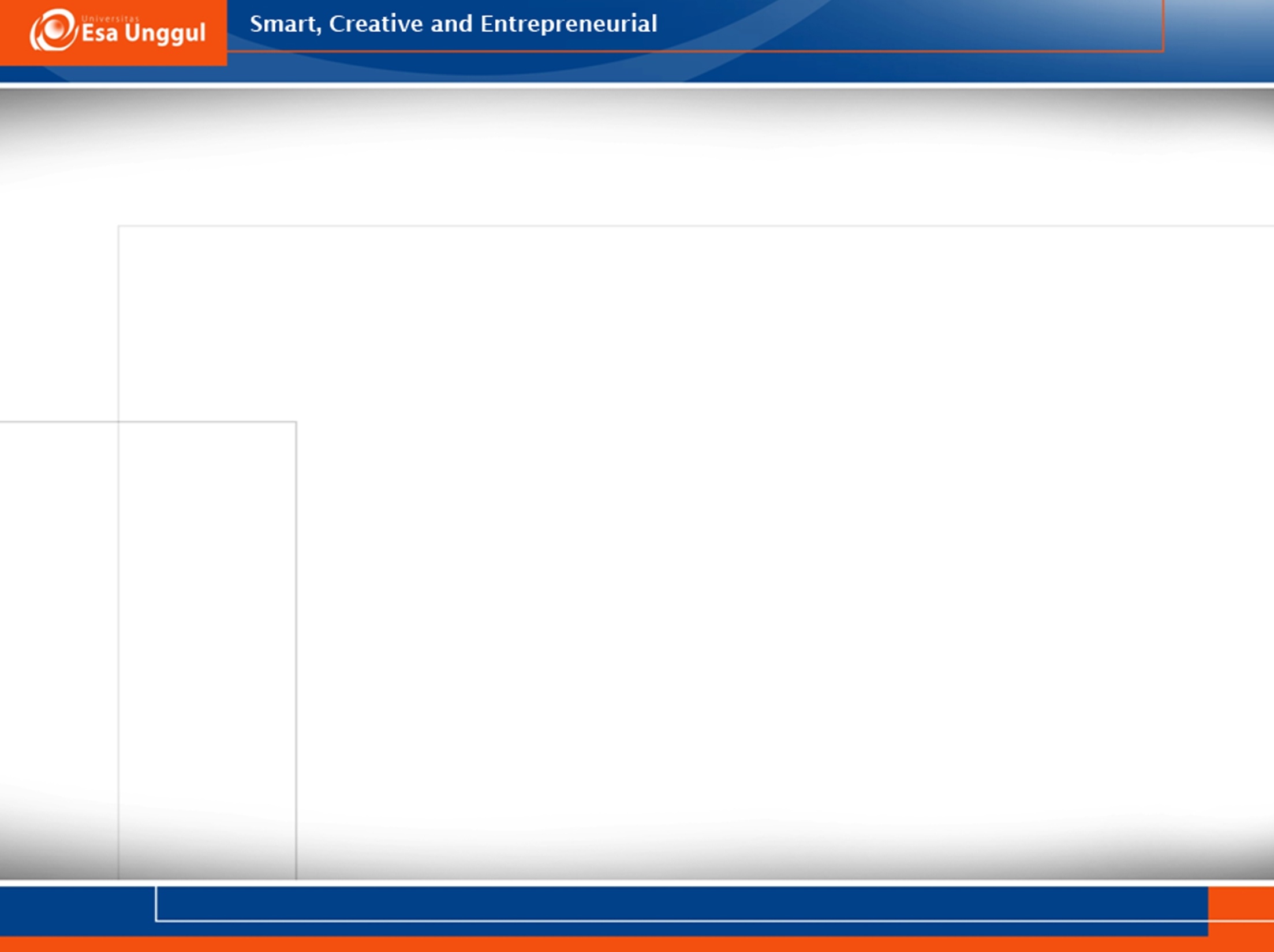 TERIMA KASIH